351 Capstone
Jones transfers to T two parcels of land and inventory
Gainacre – ($5k/10k)
Lossacre – ($12k/10k)
Inventory – ($2k/5k)
Jones receives $15k of Common Stock; $5k of Preferred Stock (not NQPS); $5k cash
1
351 Transfer
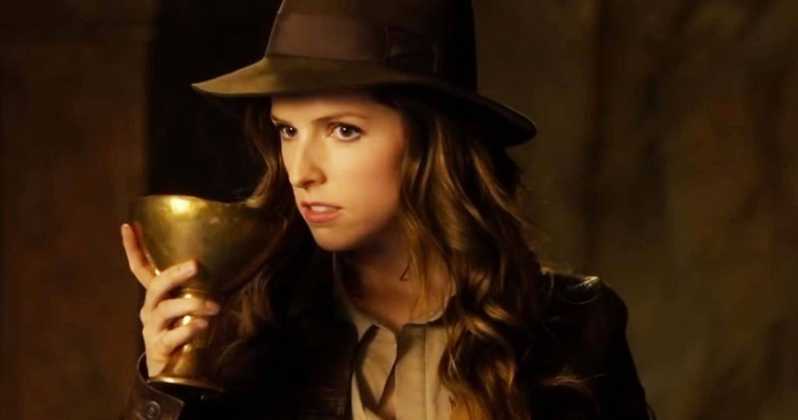 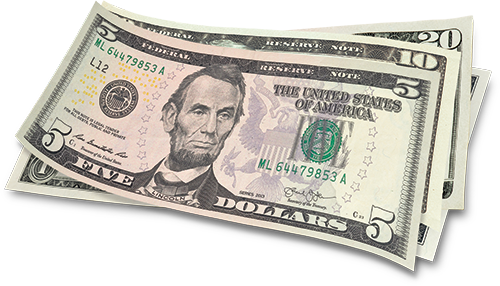 $5
Jones
$15 Common Stock
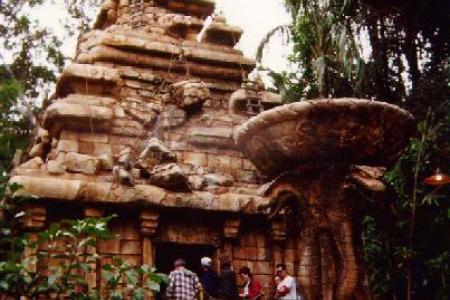 $5 Pfd. Stock
Gainacre
5B/10FMV
T CORPORATION
T Corp.
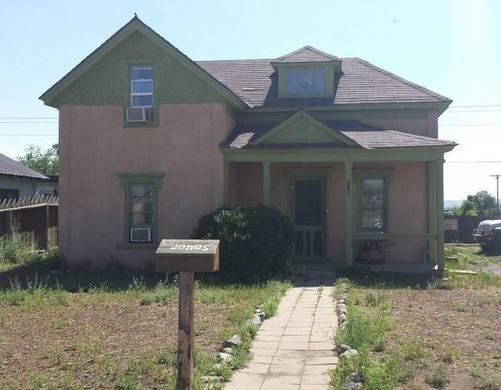 Lossacre
12B/10FMV
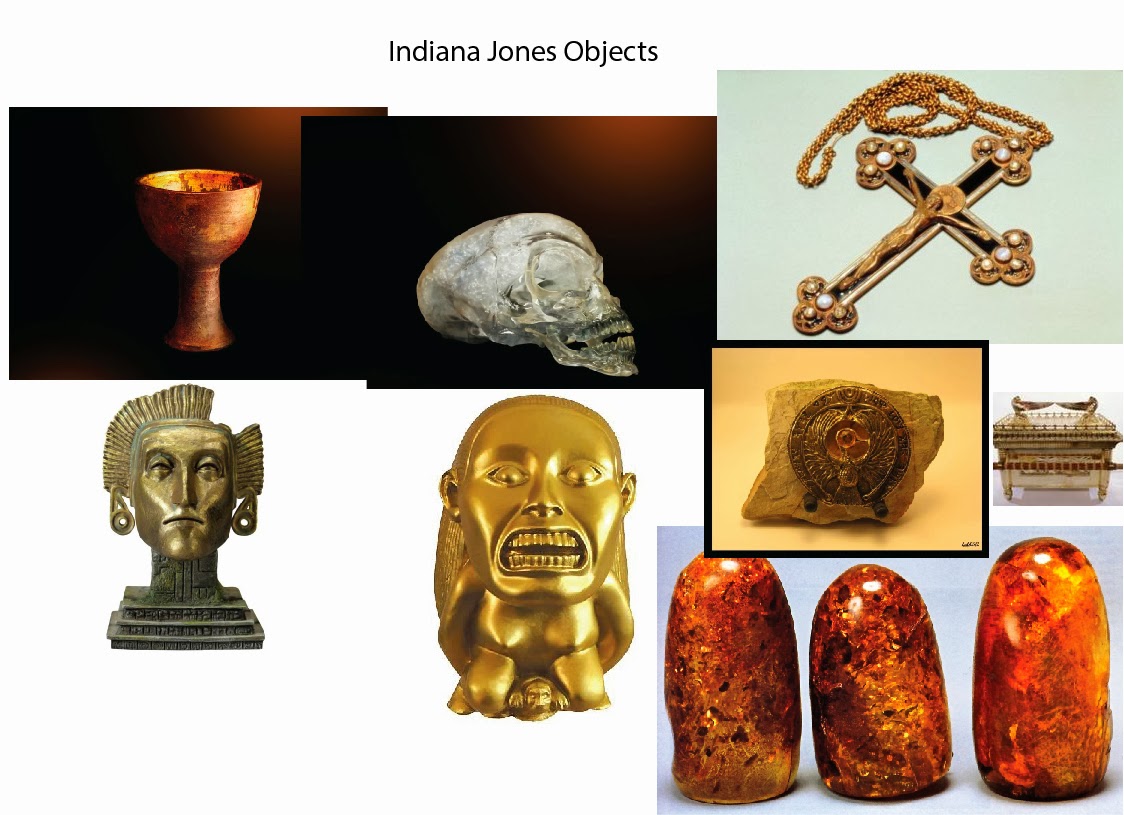 INV
2B/5FMV
351 Transfer
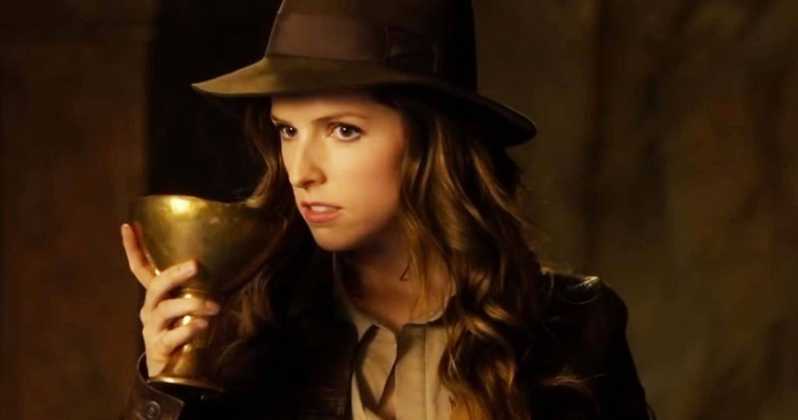 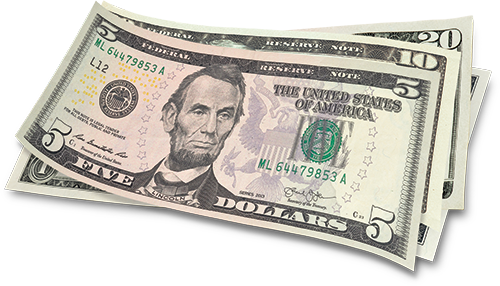 $5
Jones
$15 Common Stock
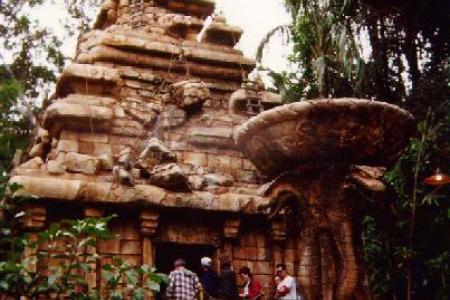 $5 Pfd. Stock
Gainacre
5B/10FMV
T CORPORATION
T Corp.
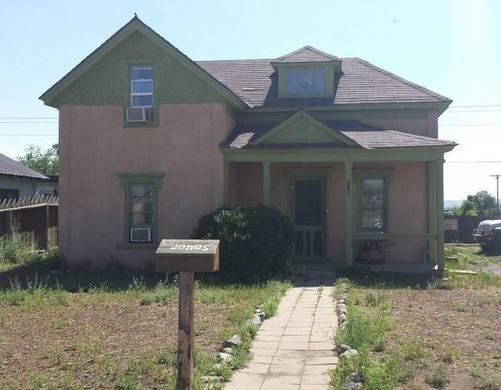 Lossacre
12B/10FMV
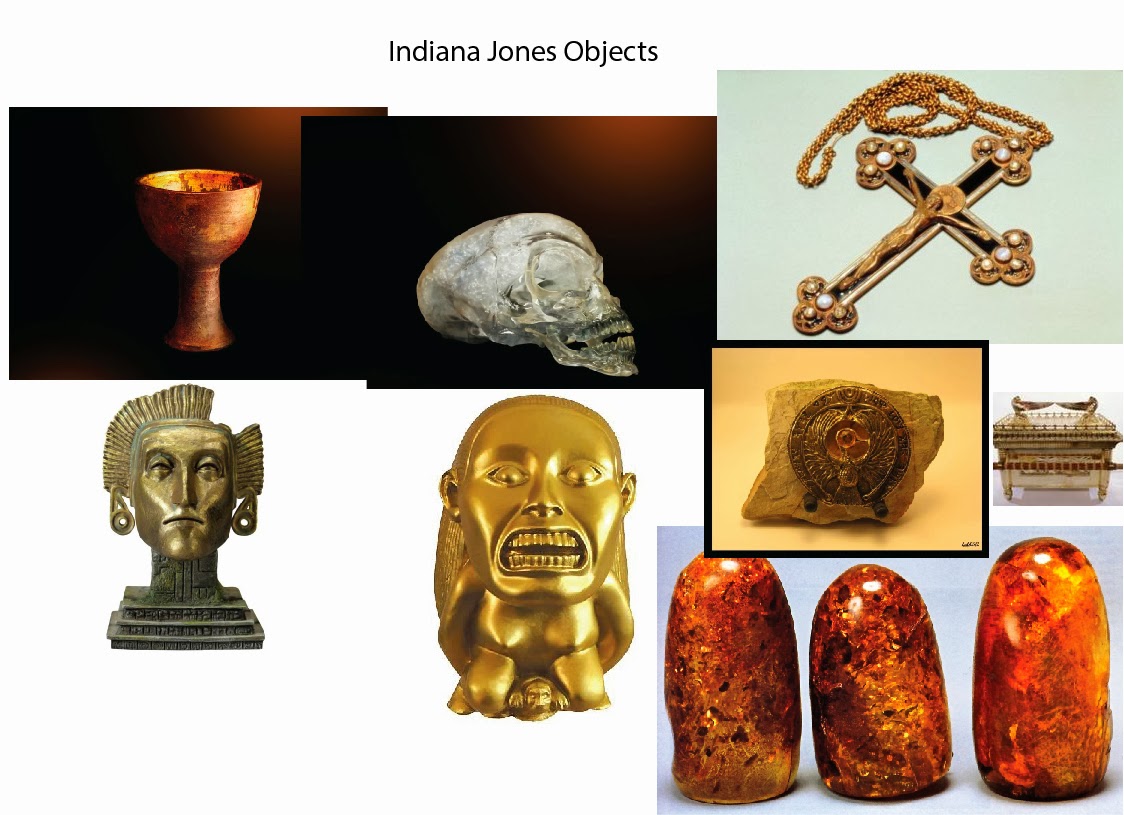 INV
2B/5FMV
AGGREGATE
19B/25FMV
GAIN TO THE EXTENT OF THE BOOT
If Transferor transfers multiple properties for BOOT, then what do you do?

Is there aggregate built-in gain?

Then, separate each asset to see if there is gain, then allocate the BOOT to each asset according to FMV, then Recognize Gain to the Extent of the Boot for each asset.
Question (a)
How do we figure out how much gain/loss on each asset with an aggregate $5,000 BOOT and aggregate $15k Common and $5k preferred?
5
Question (a)
Total FMV = $25k, so Gainacre (10/25) is allocated 40% of stock and boot; Lossacre (10/25) is allocated 40% of stock and boot; Inventory (5/25) is allocated 20% of stock and boot
6
Question (a)
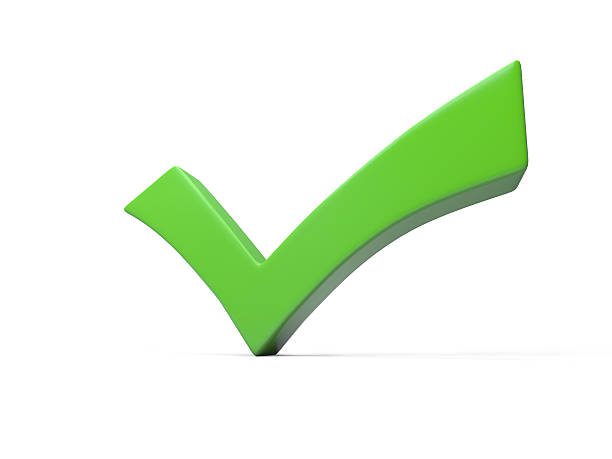 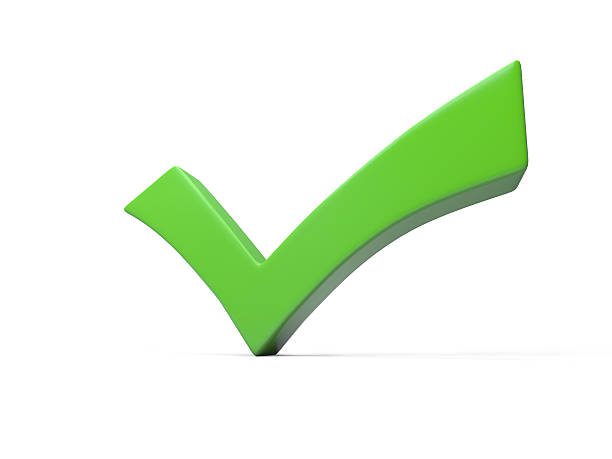 Realized Gains are recognized TO THE EXTENT OF THE BOOT.  Realized Losses are NOT recognized.
7
What is Jones’ Basis in T Stock?
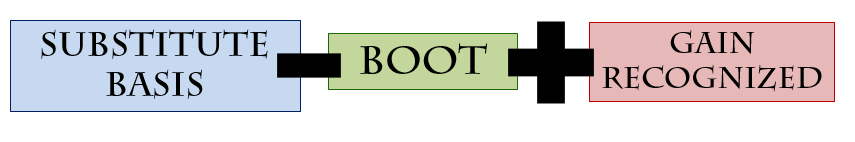 But, now we have Common Stock and Preferred Stock

Allocate pro rata among the different types of qualifying stock.
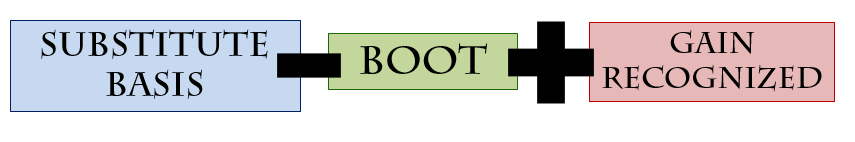 $3
$19
$5
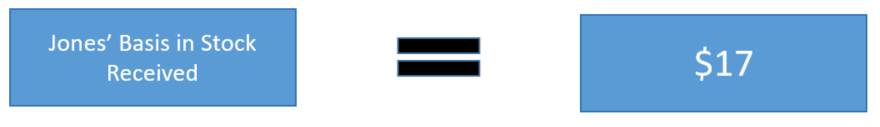 NORMALLY
Common Stock (15k/20k)
Jones’ Basis in 
Common Stock
$17 (75%)
$12,750
Preferred Stock (5k/20k)
$17 (25%)
Jones’ Basis in 
Preferred Stock
$4,250
What about T Corporation’s Basis in the three properties?

T’s Basis = Original Basis + Gain Recognized for each property (362(e) – only adjust basis to FMV if there is a NET built-in loss.)
10
T Corp.’s Basis?
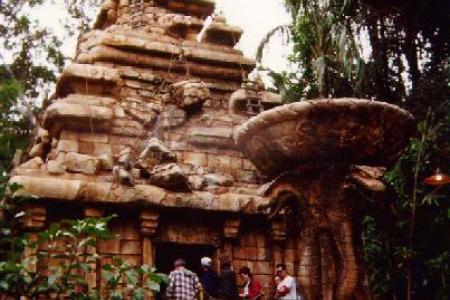 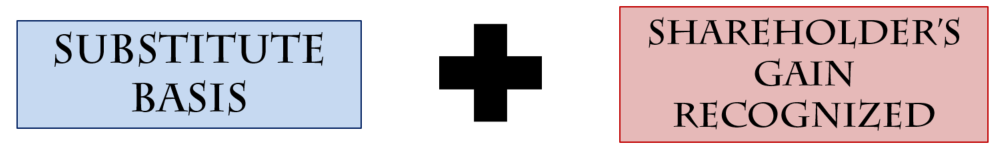 $2
$7
$5
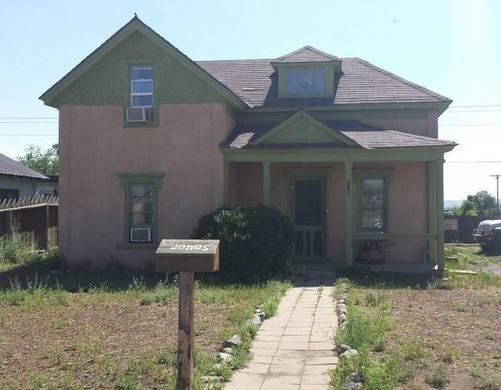 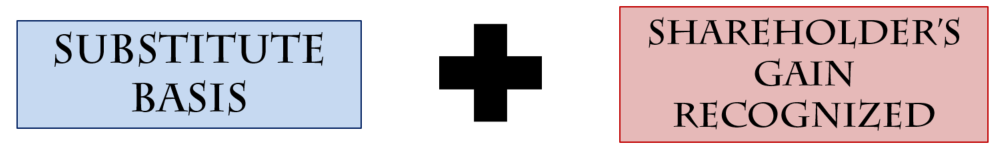 $0
$12
$12
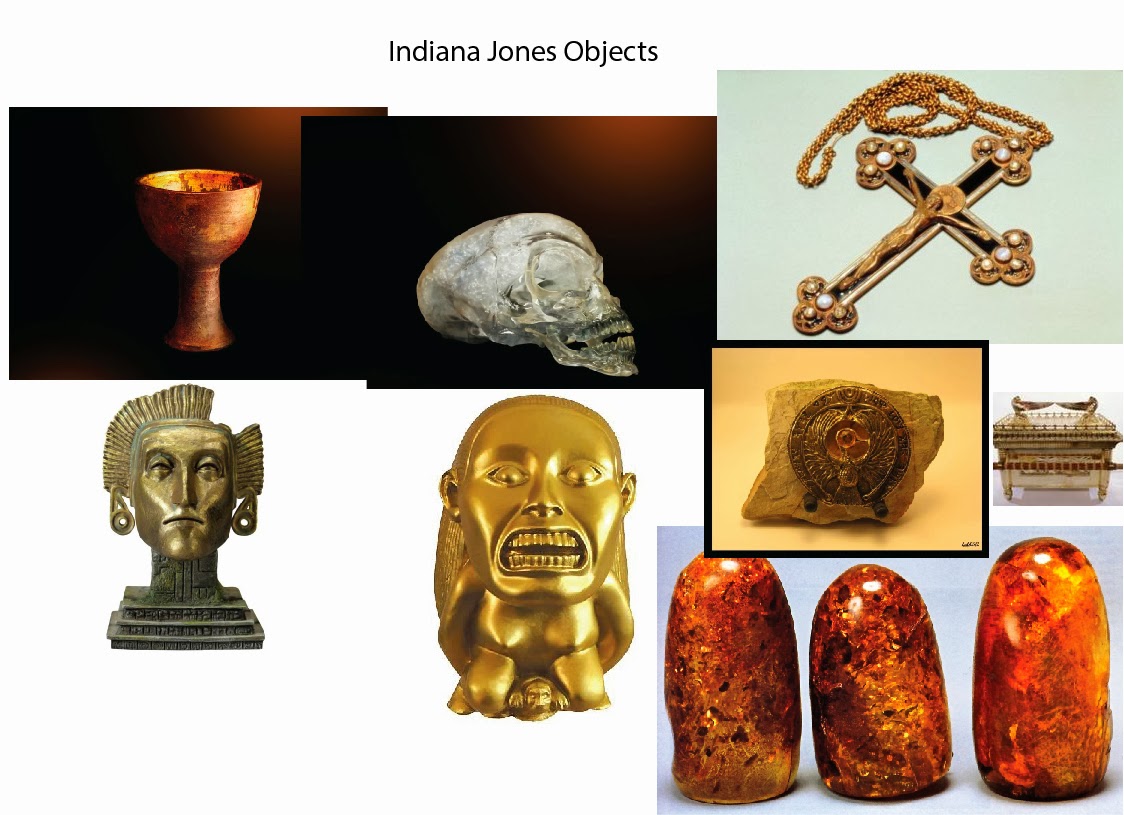 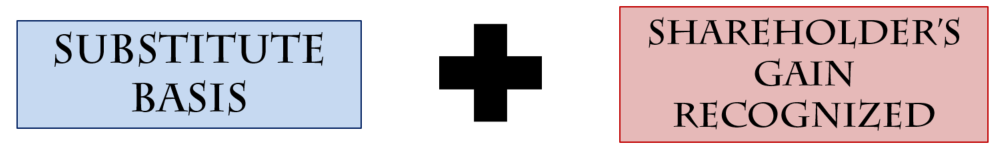 $1
$3
$2
11
T’s Basis = Original Basis + Gain Recognized for each property (362(e) – only adjust basis to FMV if there is a NET built-in loss.)
12
Note
Jones began with an aggregate built-in gain of 6k (19k basis and 25k FMV).  

Jones recognized 3k of gain, leaving 3K of gain to be DEFERRED and DUPLICATED.

Jones now has a BIG of 3k in the stock (17k basis in 20k stock).

T Corp now has a BIG of 3k in the property (22k basis in 25k property)
Question (b)
Same as before, except T’s basis in Lossacre is $20,000
Built-in loss of $10,000



AGGREGATE BUILT IN LOSS OF $2K  (27k Basis/25k FMV)
14
Question (b)
Does not change the Gain/Loss recognized.  Jones still does not recognize built-in loss in Lossacre.
15
Question (b)
Jones’ basis increases = 27k minus 5k plus 3k = 25k. (built-in loss in stock 25k/20k)
16
Question (b)
But, T’s basis in the transferred property will change. (NET built-in loss)
If an AGGREGATE BUILT-IN LOSS
Section 362(e)(2) – if the transferee’s aggregate adjusted bases in the property transferred by a given transferor in a section 351 transaction exceeds the aggregate fair market value of such property immediately after the transaction, then the transferee’s basis must be reduced by the excess.
Shareholder’s Gain recognized
SUBSTITUTE BASIS
Excess basis
18
Hold On a Second – We Need to Back Up
Aggregate Adjusted Basis?
362(e)?
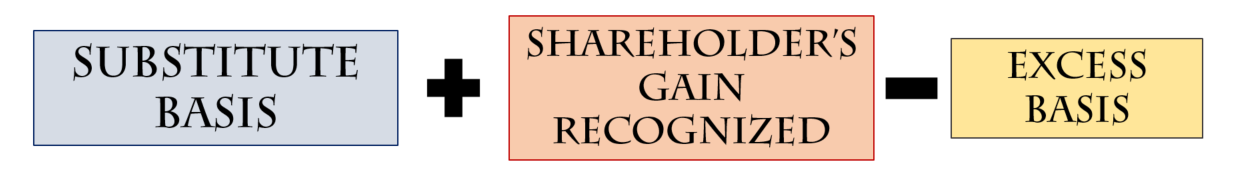 Question #3
Amy
				Land		$200 cash
			Basis = $1200		      $800 worth stock (100% 	             FMV = $1000		                                      X stock)
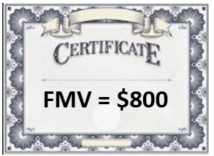 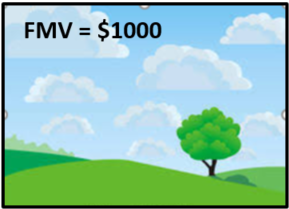 ACR
20
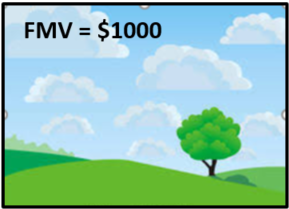 Question #3, Cont’d
Gain or Loss realized by Amy? Amount realized = $200 cash + $800 fmv stock = $1000
Basis in Land = $1200
Loss realized = $1000 - $1200 = $200
Gain or Loss recognized by Amy?
None.  No loss can be recognized even if there is boot.
21
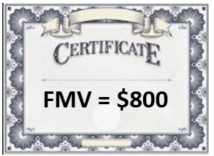 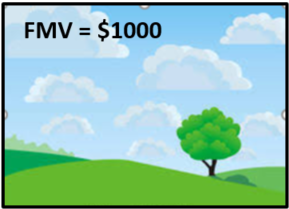 Question 2:  Basis?
Amy’s basis in stock?
$1200 - $200 = $1000  
unless 362(2)(E) election (preserves $200 loss in $800 FMV stock)

Corp’s basis in land – FMV
1200 + 0 - 200
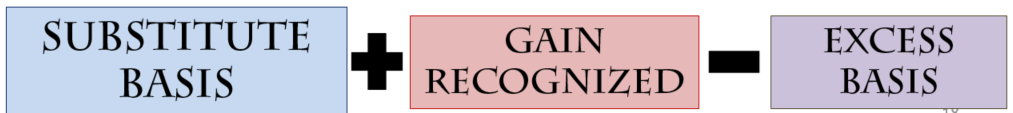 22
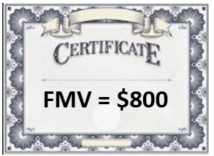 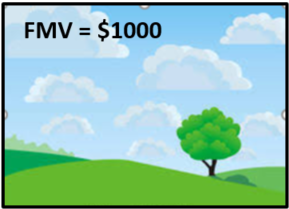 Question 2:  Basis?
Only one property – so no gain properties; so no gain to the extent of the BOOT.

Corp’s basis in land – FMV
1200 + 0 + [ZERO GAIN] - 200
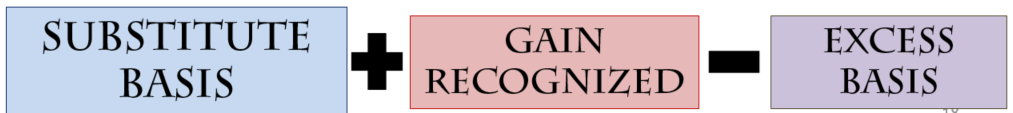 23
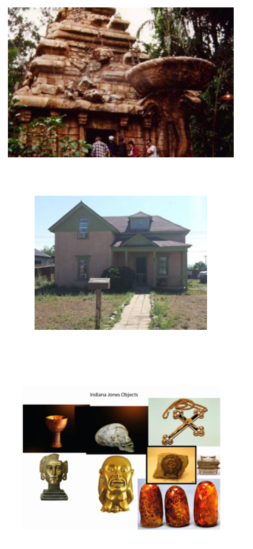 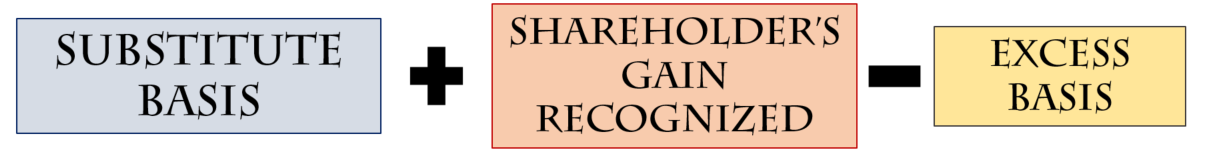 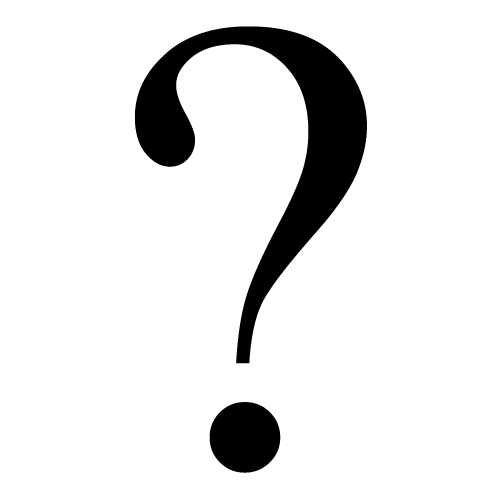 $2
$5
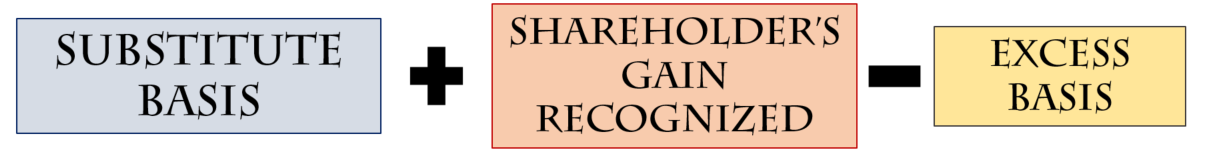 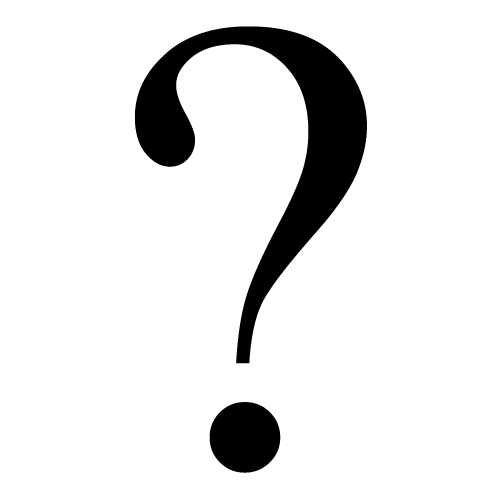 $0
$20
$1
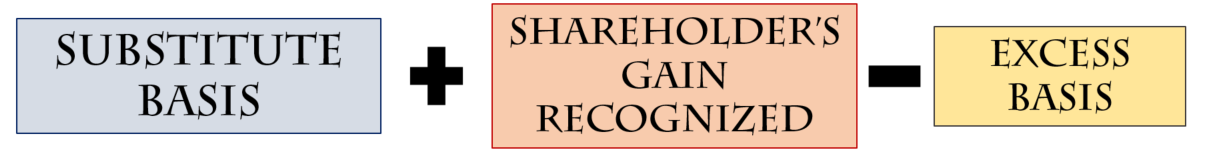 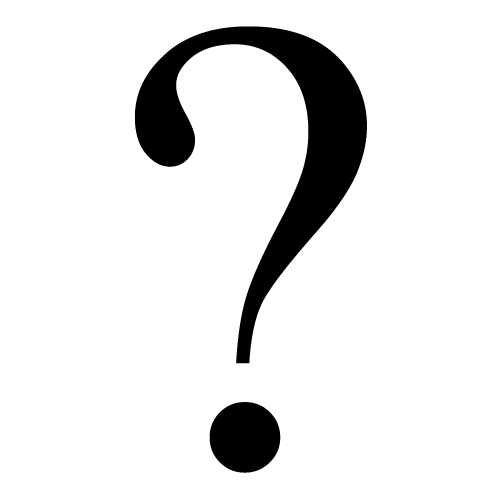 $1
$2
$1
$1
What is the excess of “aggregate adjusted basis” to FMV?
T’s aggregate adjusted basis is 27k plus 3k recognized gain = $30k
Remember – Section 362 (if no election) requires built-in loss property to be transferred with a basis of no more than FMV to the corp.

Section 362 (e)(2) (A) – the corp.’s aggregate adjusted bases cannot exceed aggregate FMV of the property (30k/25k)

Section 362(e)(2)(B) -- Must reduce T’s basis by the excess ($5k) in the built-in loss asset

Section 362(e)(2)(C) – can make an election to have sh’ders basis in stock not exceed FMV instead.
25
362(e)(2)(B)
The aggregate reduction in basis by reason of subparagraph (A) shall be allocated among the property so transferred in proportion to their respective built-in losses immediately before the transaction.
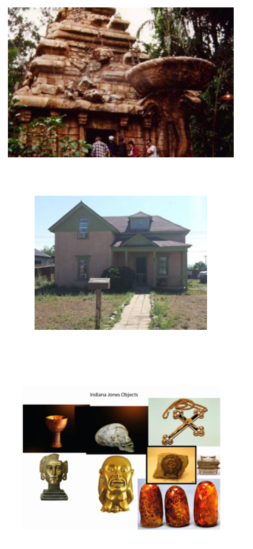 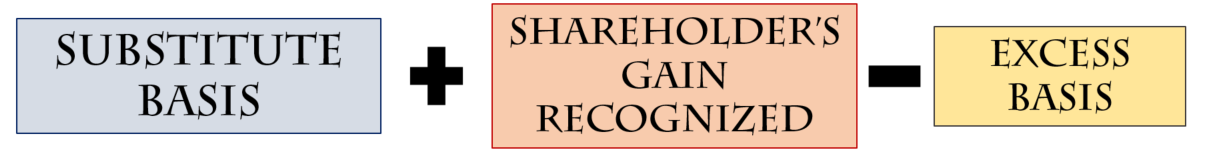 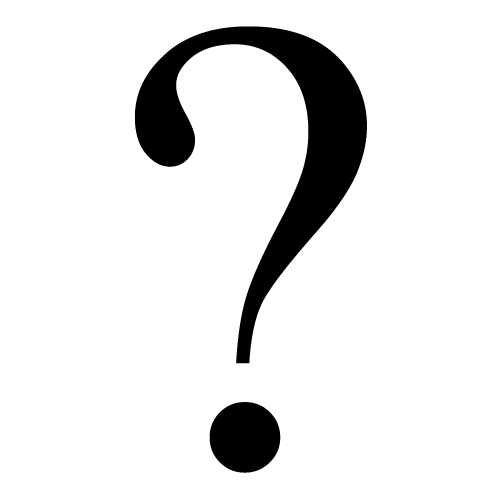 $2
$5
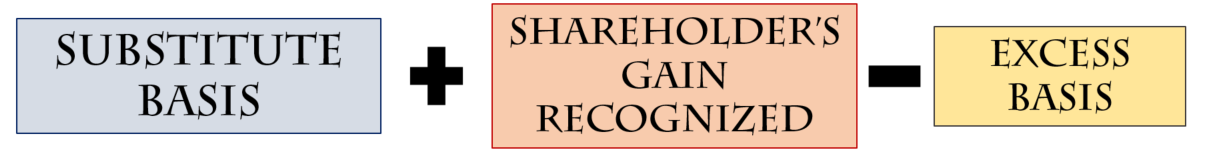 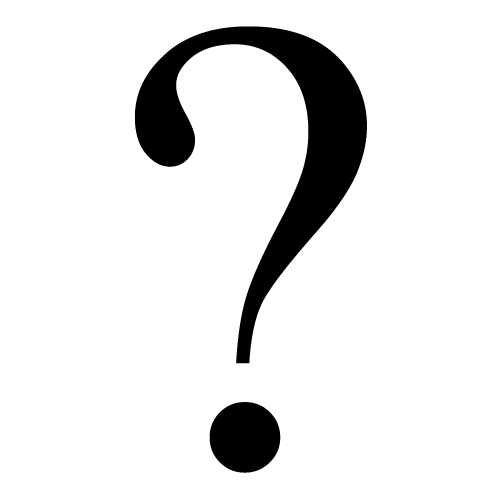 $0
$20
$1
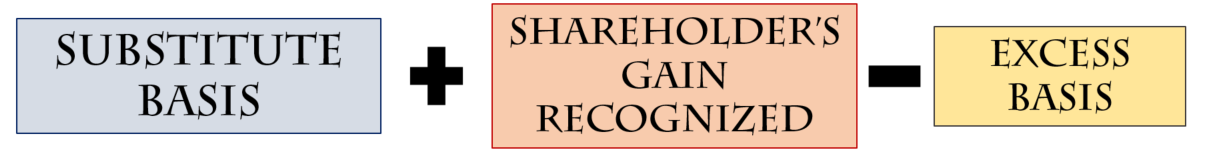 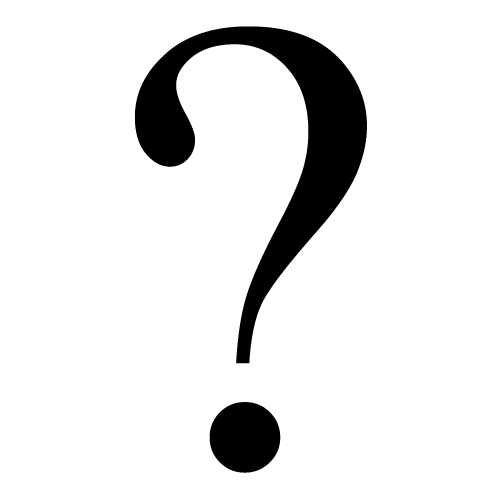 $1
$2
$5
$1
$1
Question(b)
T’s Basis =  The property with the built-in loss basis will be reduced by the amount that the adj. bases exceeds the FMV ($5000) .

Prop. Reg. 1.362-4(b)(4)(ii)
28
What if the $5 was an Assumption of Liability?
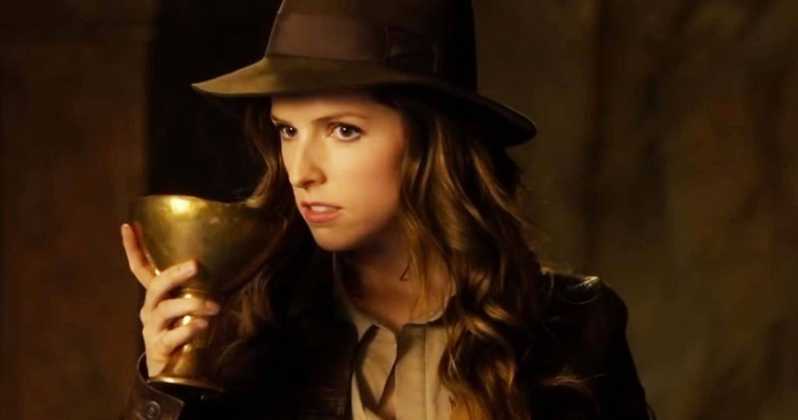 $5
Jones
$15 Common Stock
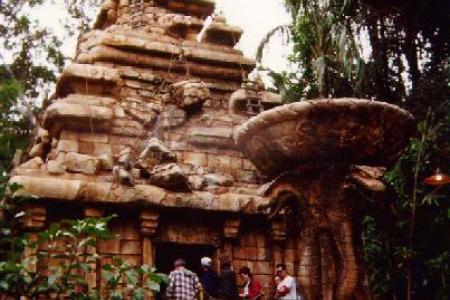 $5 Pfd. Stock
Gainacre
5B/10FMV
T CORPORATION
T Corp.
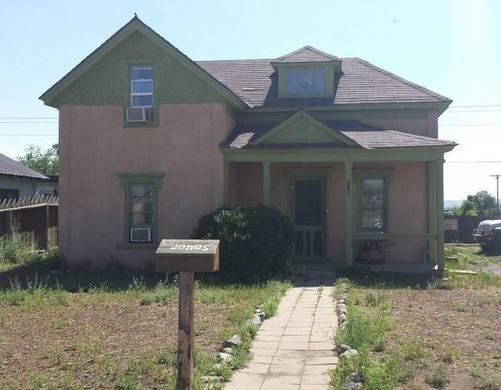 Lossacre
12B/10FMV
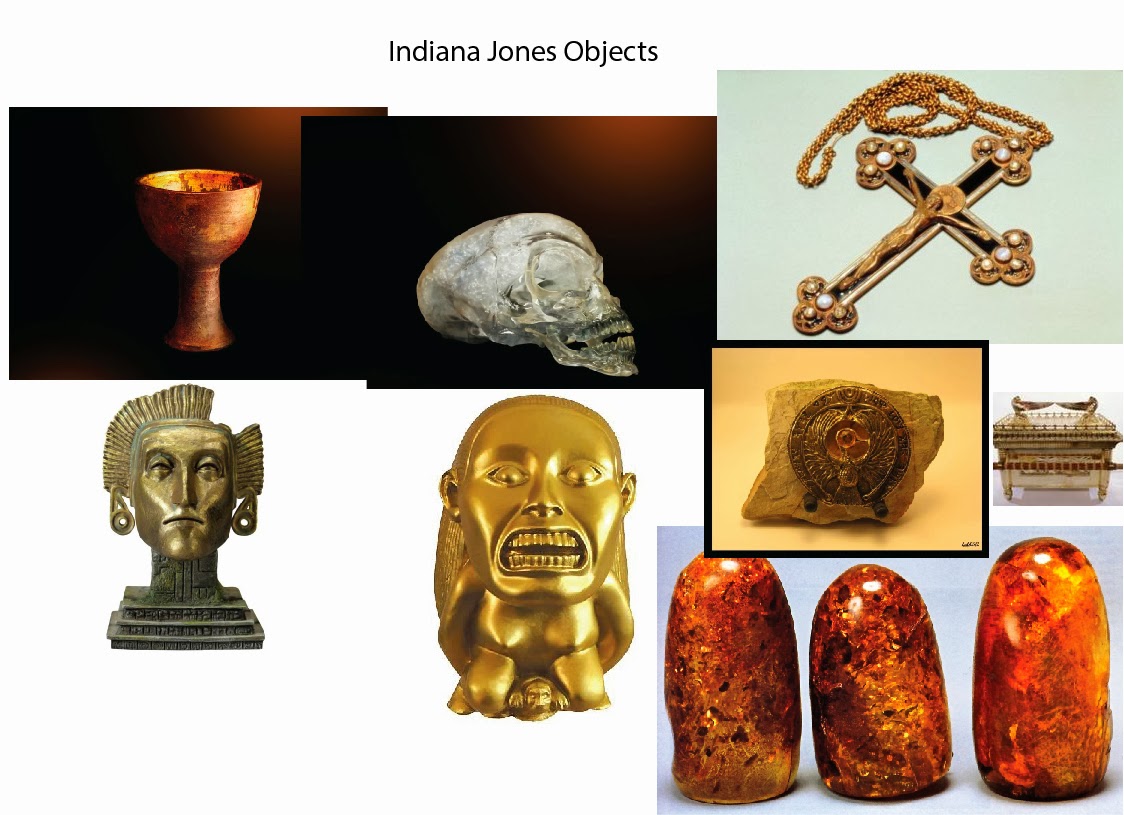 INV
2B/5FMV
$5